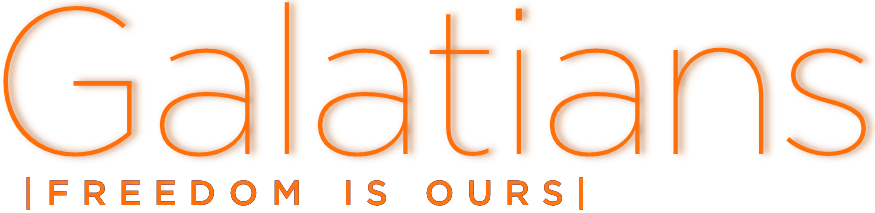 Week 2
Freedom from Being a People-Pleaser
(Galatians 1:10-24)
Galatians 1:10-24
In summary, Paul argued… 
| his biggest claim of importance was that he once was a sinner but now was saved
| his authority came from his submission to God and he had none on his own 
| his reliance was on God’s approval
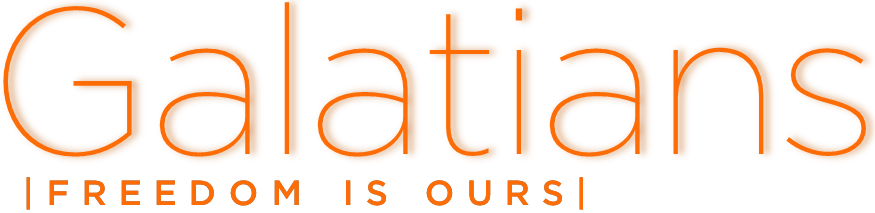 Galatians 1:10
Am I now trying to win the approval of men, or of God? Or am I trying to please men? If I were still trying to please men, I would not be a servant of Christ.
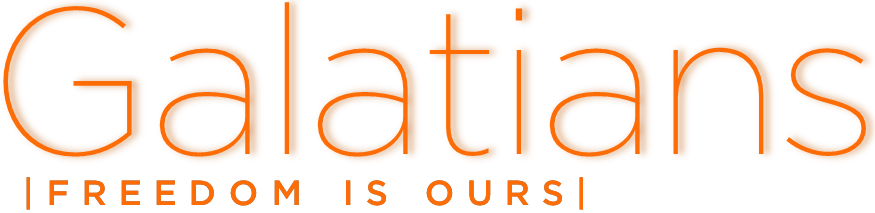 Galatians 1:10
| Why ask those questions about winning approval? 
| Pleasing men is in opposition to being a servant of Christ
| Fine line between being approved by others and having such approval as our motivation
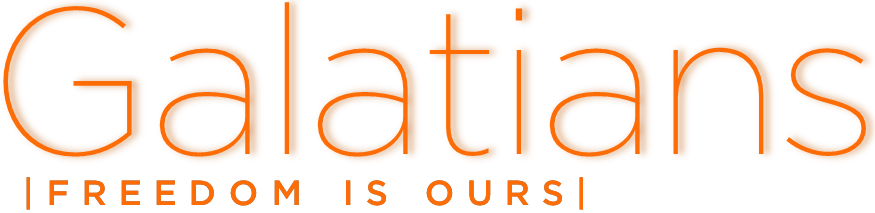 Fear of Man
| Proverbs 29:25 (NKJV) The fear of man brings a snare, but whoever trusts in the Lord shall be safe.
|Proverbs 29:25 (MSG) The fear of human opinion disables; trusting in God protects you from that.
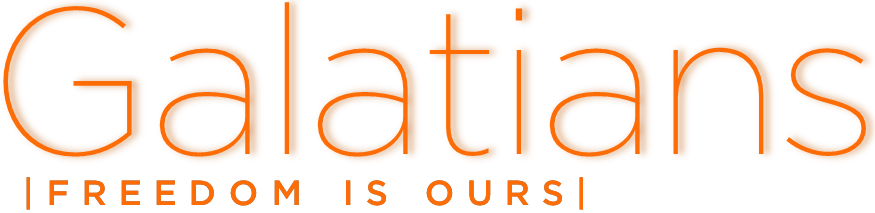 Fear of Man
The need to be accepted:
| “I must have the approval of certain other people (or everybody) in order to feel good about myself.”
| “I will be judged and/or accepted by others based on my performance.”
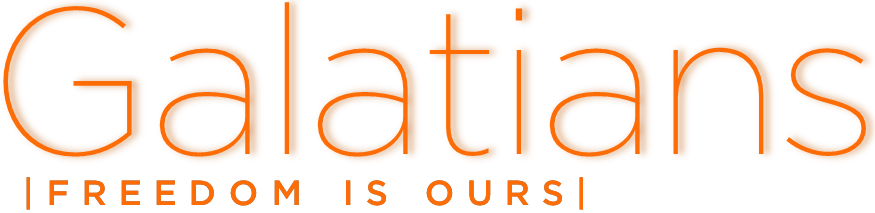 You might be a People-Pleaser if…
| You fear being criticized and hate correction
|It is hard saying “no,” because you fear what someone will think of you 
|You do not confess sin to others for accountability because  you don’t want to feel shamed in their eyes
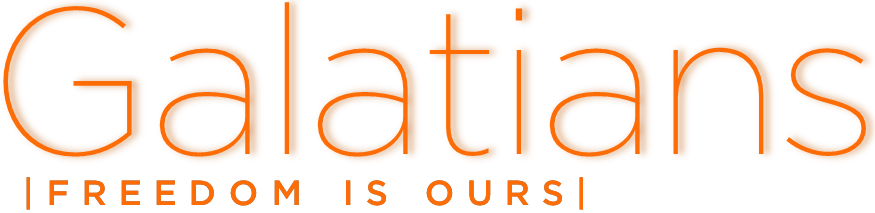 You might be a People-Pleaser if…
| You are paralyzed in making decisions because you are not sure what others would think
| You are always second-guessing decisions based on what others think
| You act a certain way when certain people are around
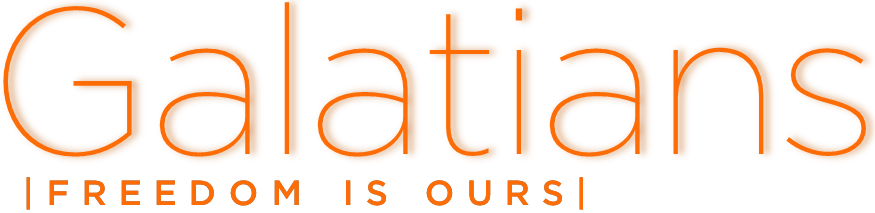 You might be a People-Pleaser if…
| You can be easily manipulated
| You think that others have expectations for you and that you must live up to them
| You get easily embarrassed
| You serve in order to be seen and recognized
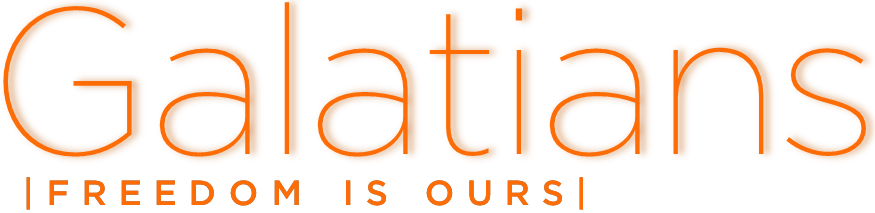 You might be a People-Pleaser if…
| You lie in order to make yourself look better before others
| You are overly concerned with your appearance
| You give compliments for the sole purpose of having them reciprocated
| You have a hard time being free in worship
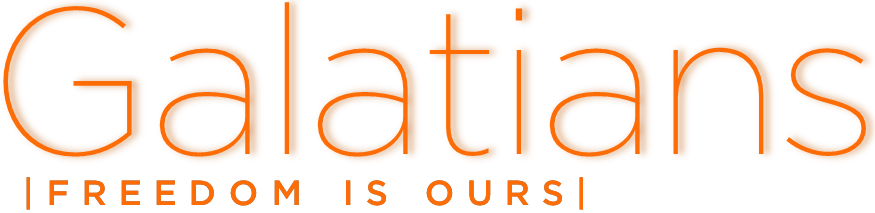 Overcoming the Fear of Man:
| CONFESS it as SIN
| REPENT (Turn from… Turn to…)
| Put your TRUST in the LORD
| PRAY when you find yourself DESIRING people’s approval
| DO things ANONYMOUSLY for a season
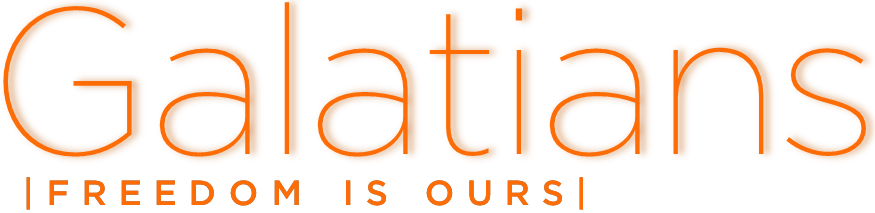 Overcoming the Fear of Man:
| CHECK your MOTIVATION and be honest with yourself
| God must be BIGGER to you than people are 
Psalm 118:6 (NKJV) The Lord is on my side; I will not fear. What can man do to me?
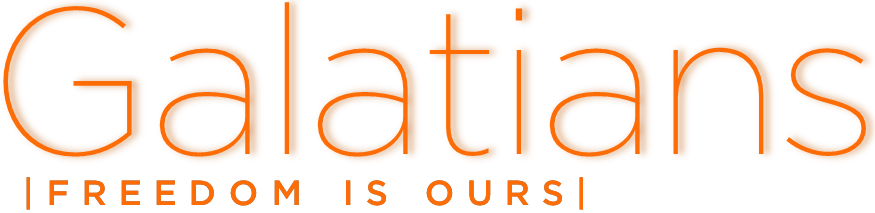 Galatians 1:10
Am I now trying to win the approval of men, or of God? Or am I trying to please men? If I were still trying to please men, I would not be a servant of Christ.
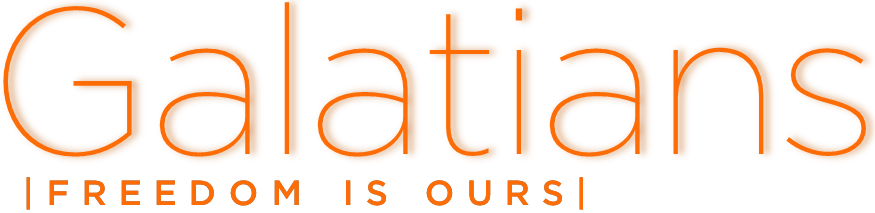